ISMERKEDÉS A BIBLIÁVAL 1.
Kedves Szülők!
Kérjük, hogy segítsenek a gyermeküknek a hittanóra tananyagának az elsajátításában!
A digitális hittanórán szükség
lesz az alábbiakra:

valaki, aki felolvassa a szövegeket,
lap rajzoláshoz,
színes ceruzák

Kérem, hogy indítsák el a diavetítést! 
Az animációkat csak így tudják látni!
DIGITÁLIS
HITTANÓRA
Javaslat: A PPT fájlok megjelenítéséhez használják a WPS Office ingyenes verzióját (Letölthető innen: WPS Office letöltések ). Az alkalmazás elérhető Windows-os és Android-os platformokra is!
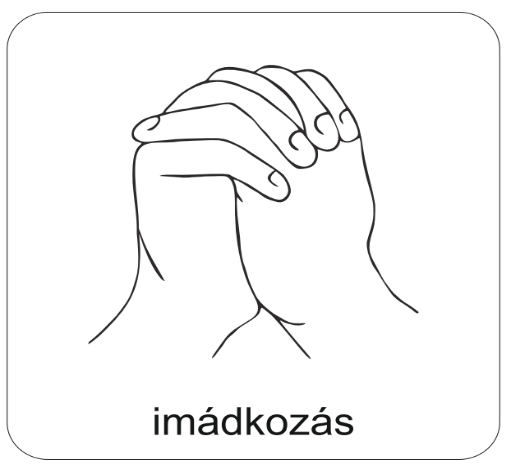 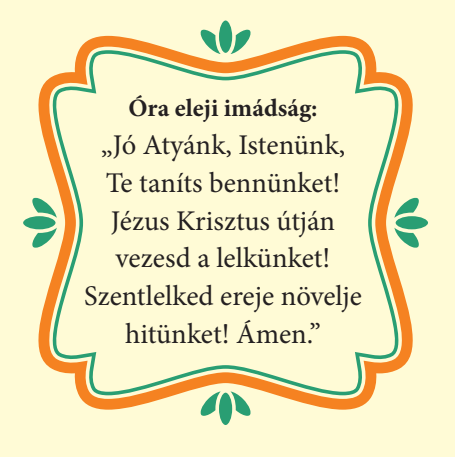 Áldás, békesség! 

Kezdd a digitális hittanórát
az óra eleji imádsággal!
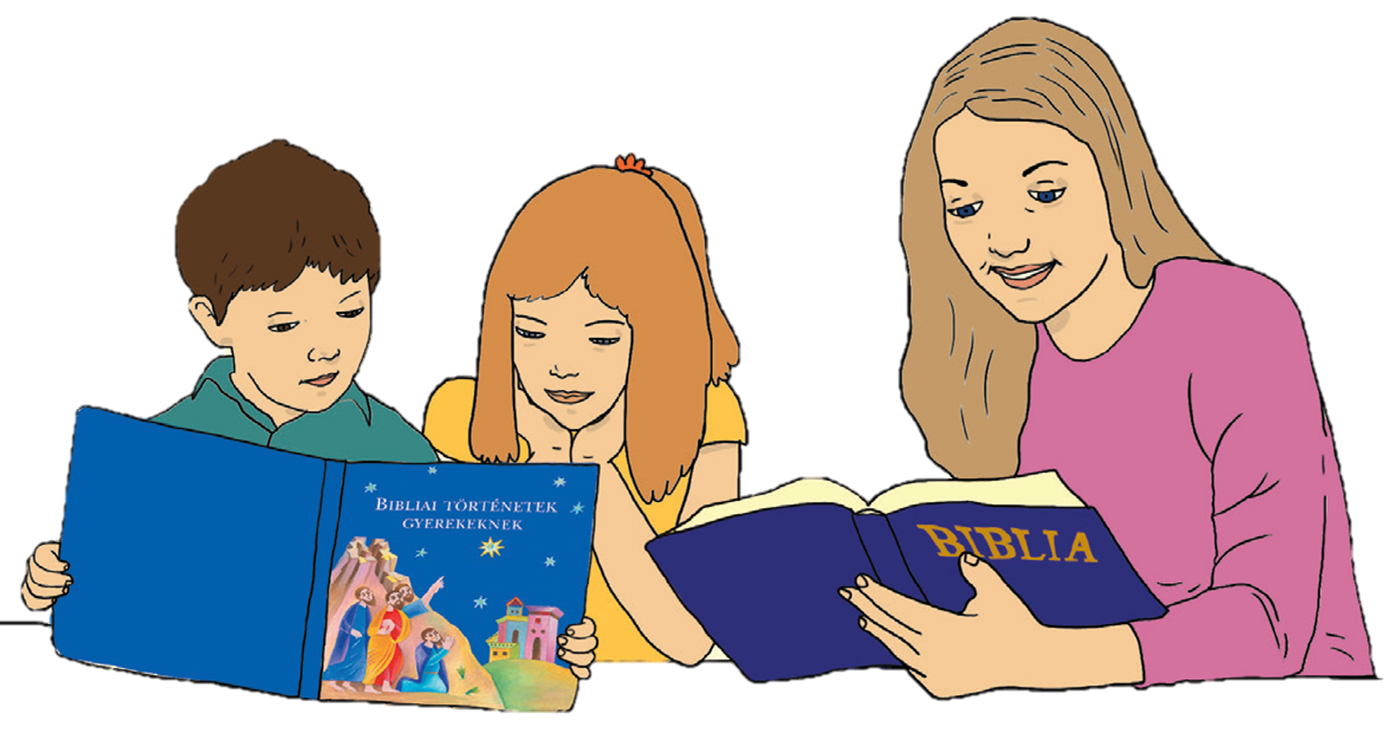 Mi van benne?
Mi a Biblia?
Zsófi és Tomi ismét kérdezi a Hittanoktatóját.
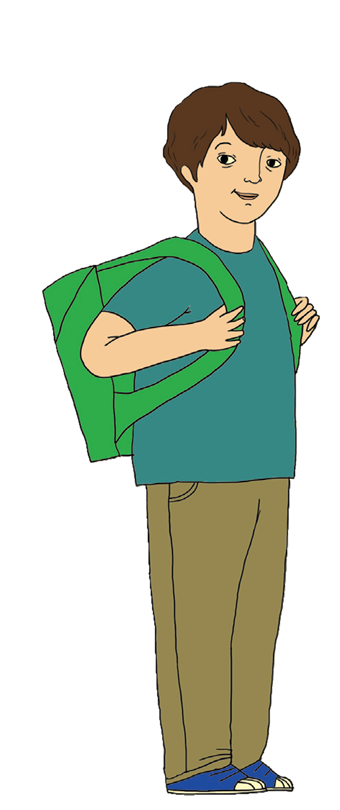 A Biblián keresztül hozzánk is szól Isten!
Istenről szóló történetek vannak benne.
A Biblia Isten szava.
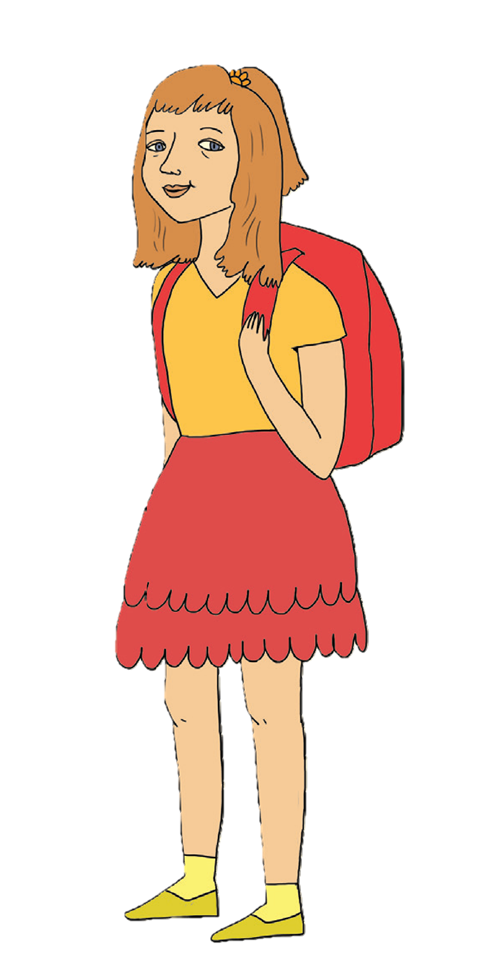 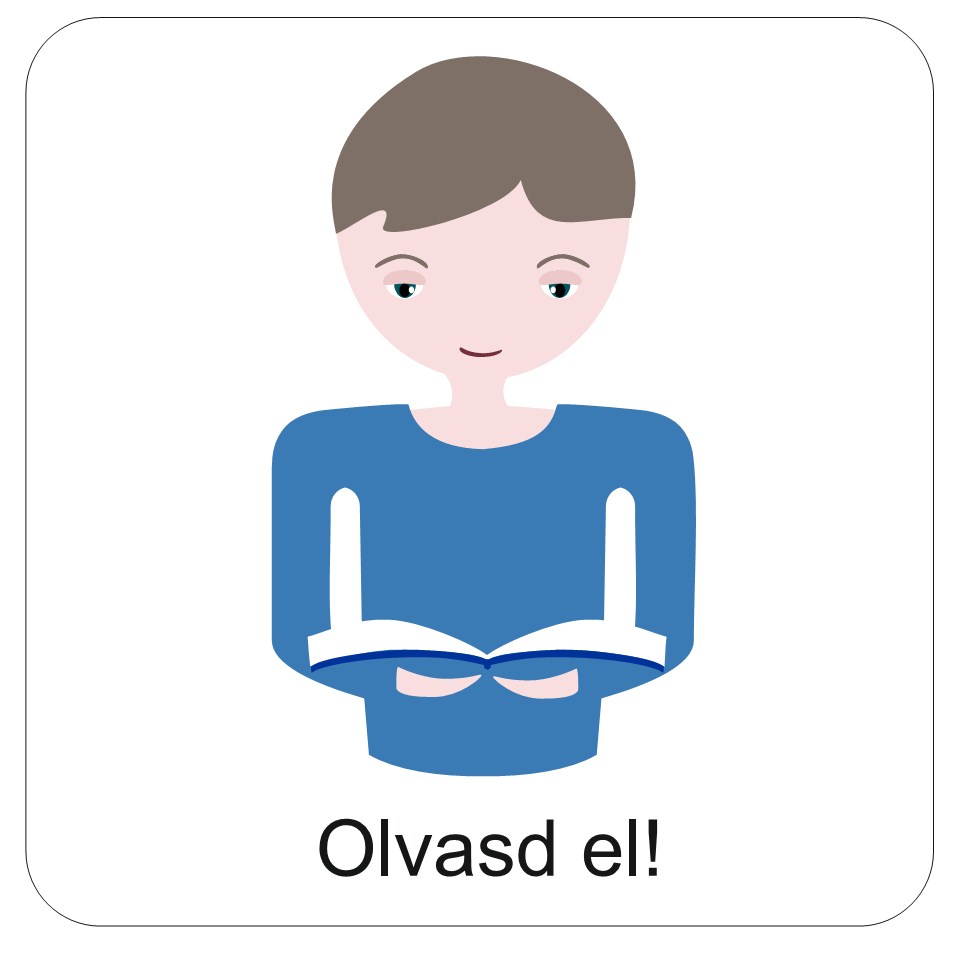 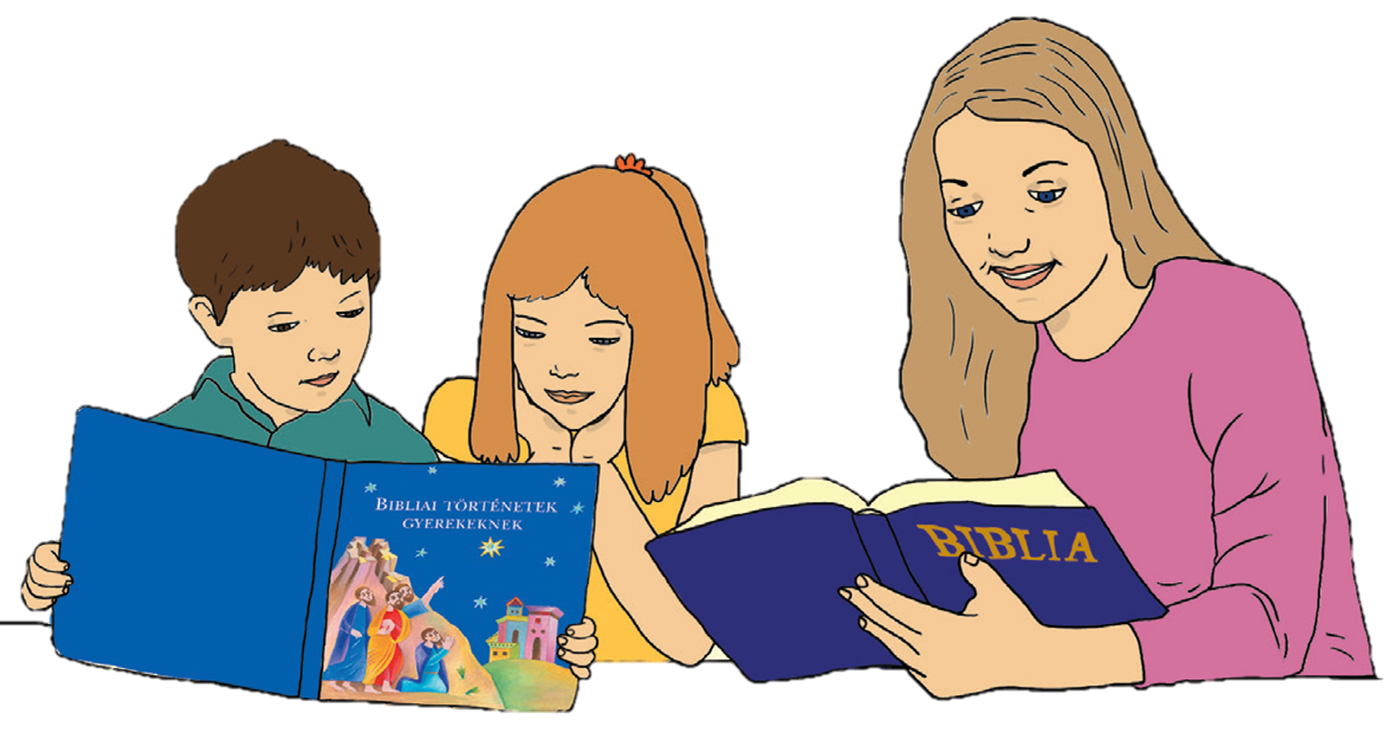 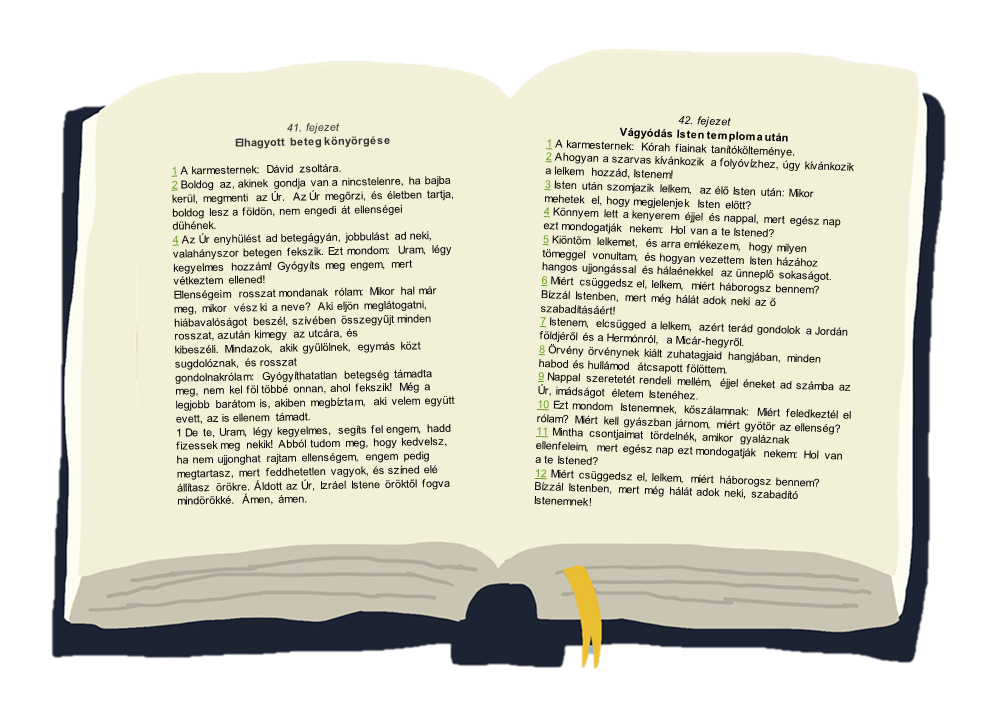 A Biblia egy könyv.
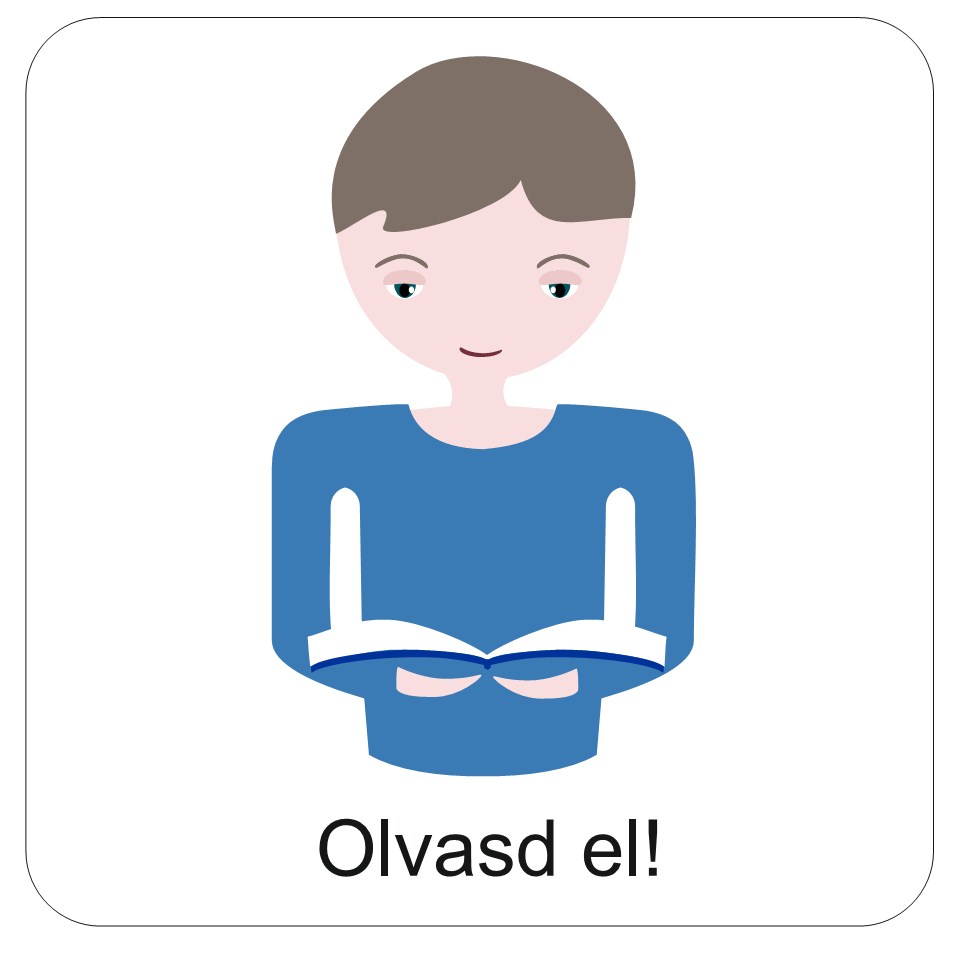 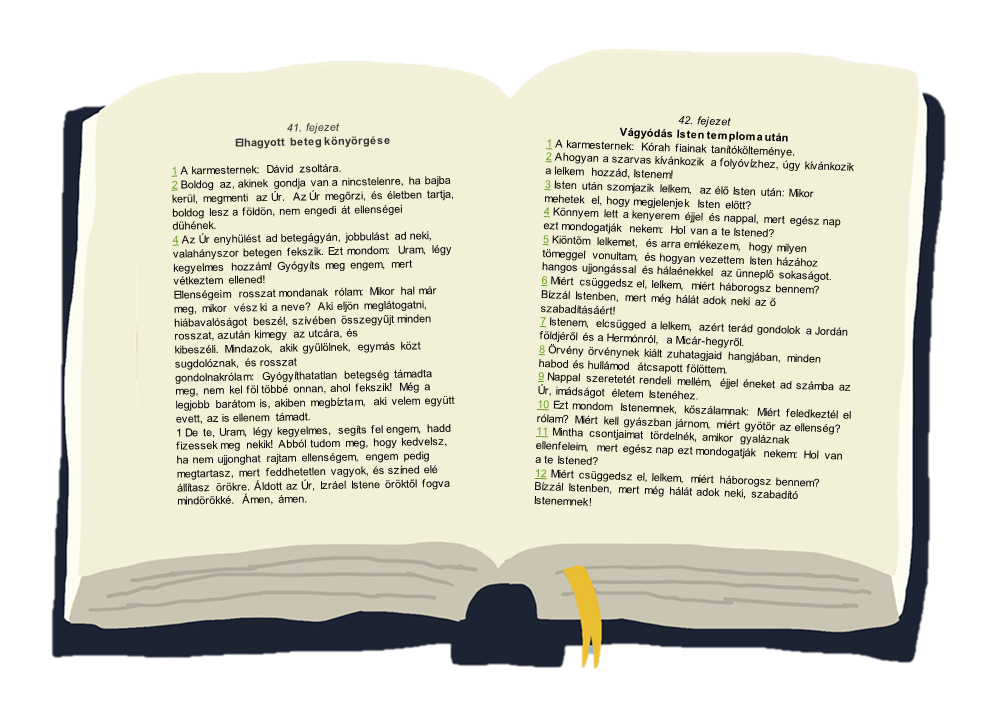 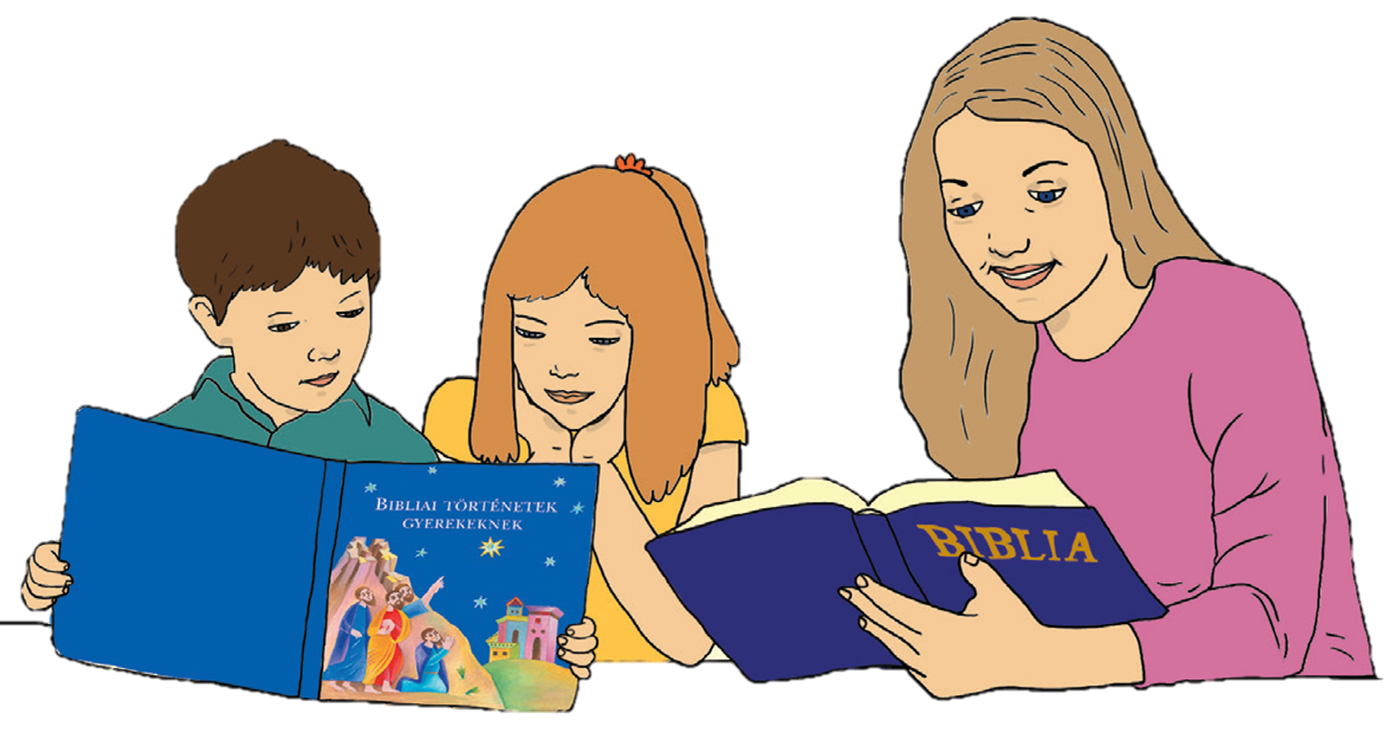 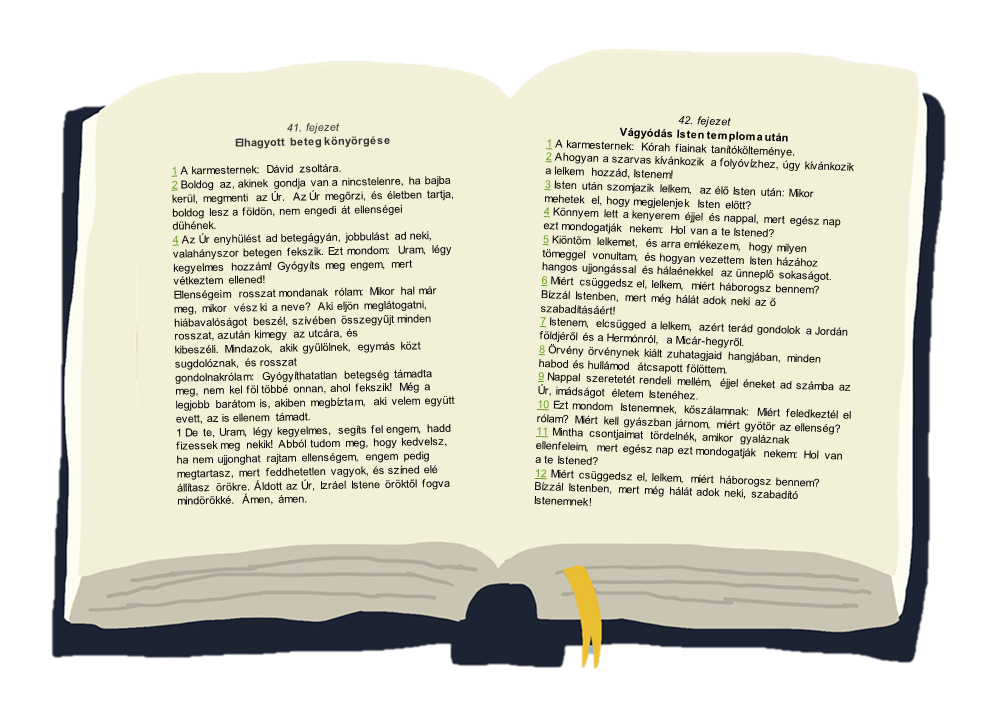 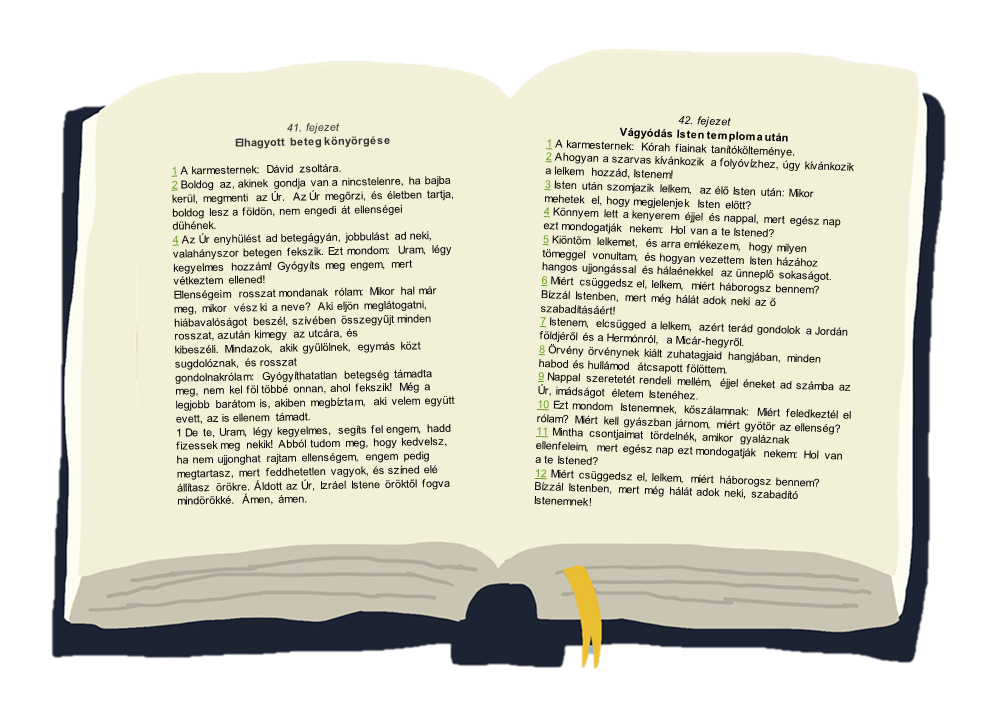 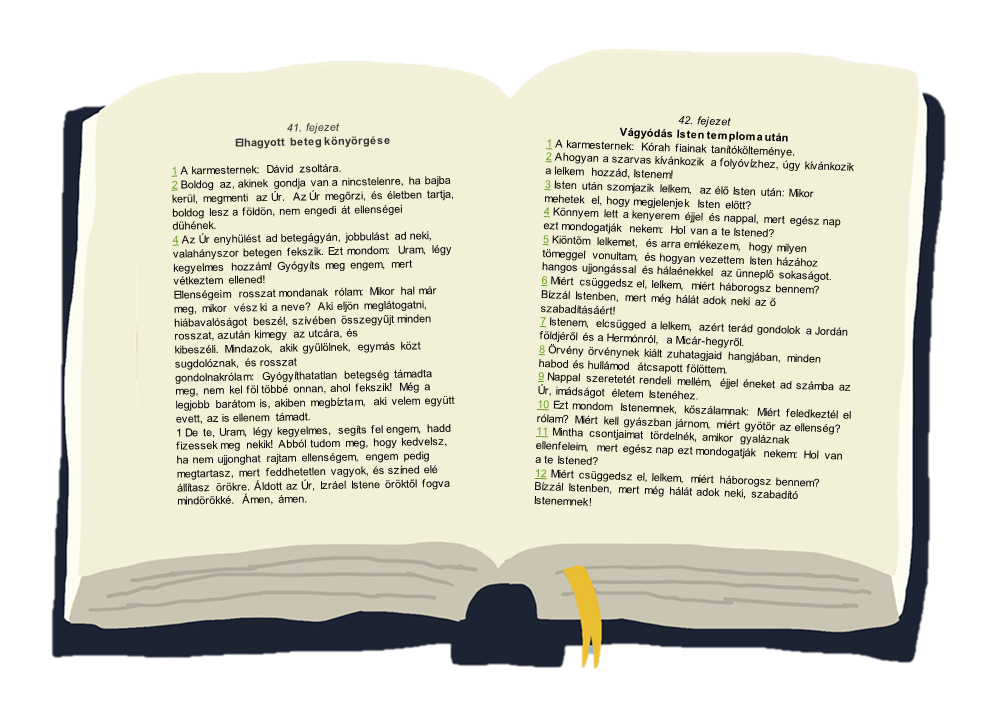 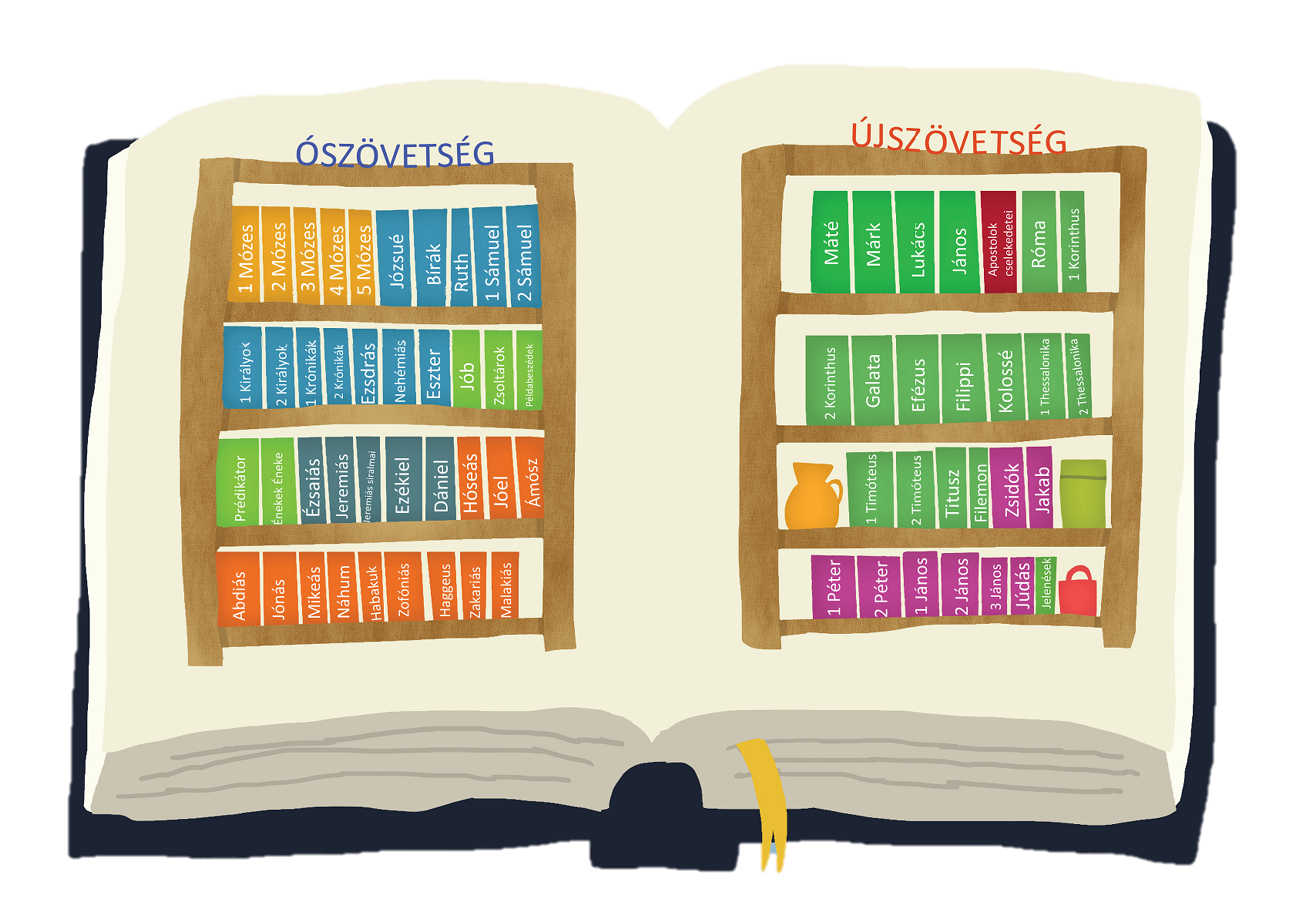 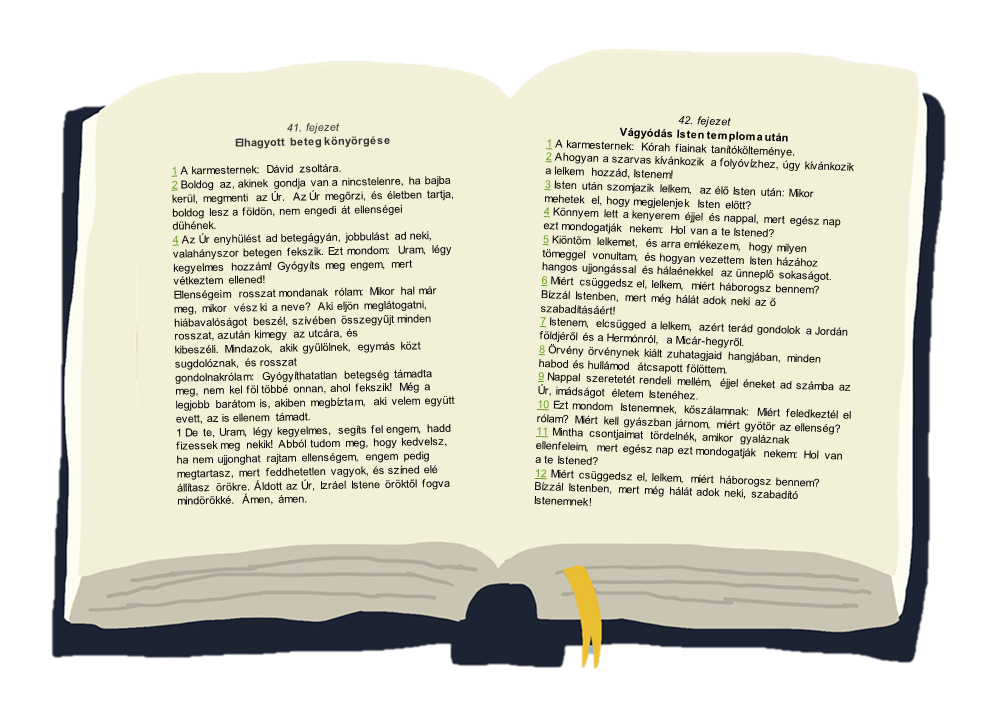 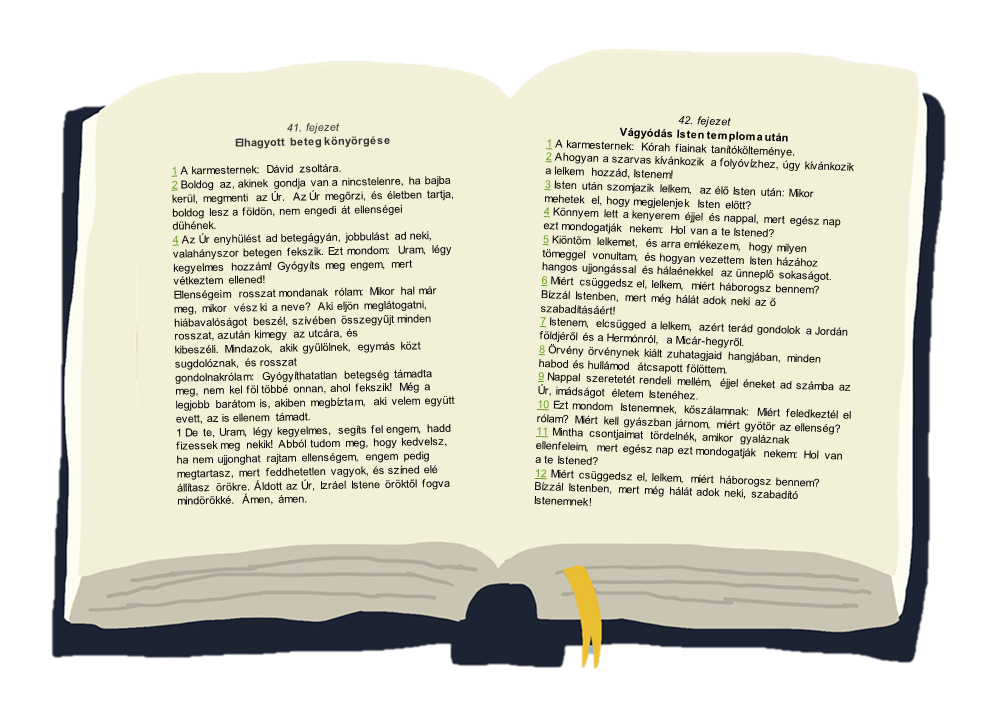 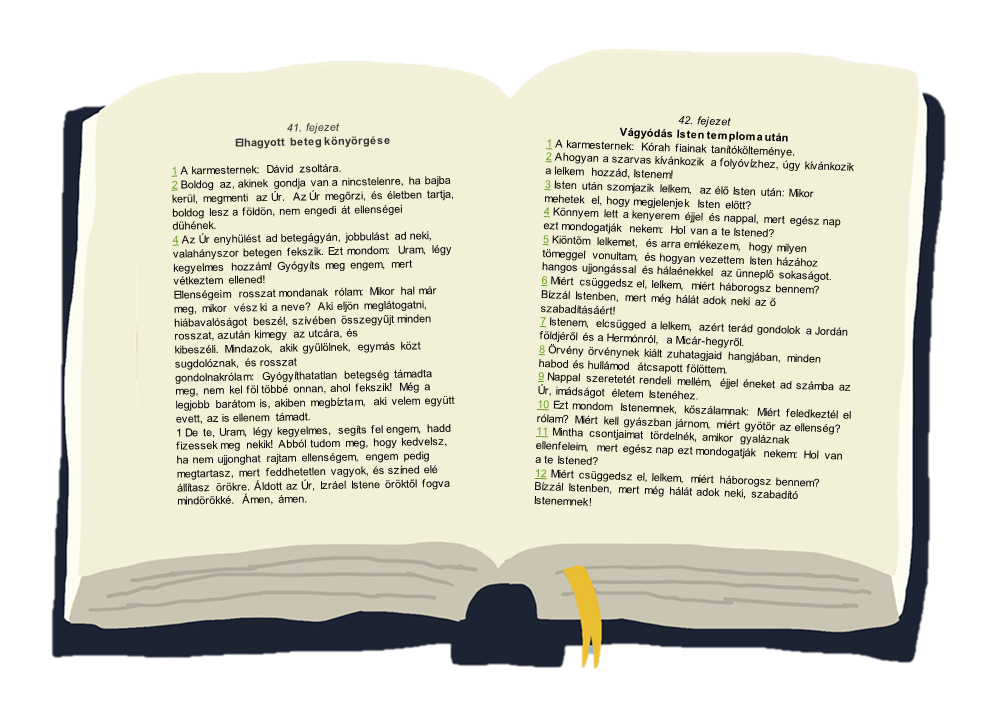 Ezért mondjuk, hogy a Biblia olyan, mint egy könyvesszekrény.
A Biblia nem csak egy könyv.
Hanem sok könyv gyűjteménye.
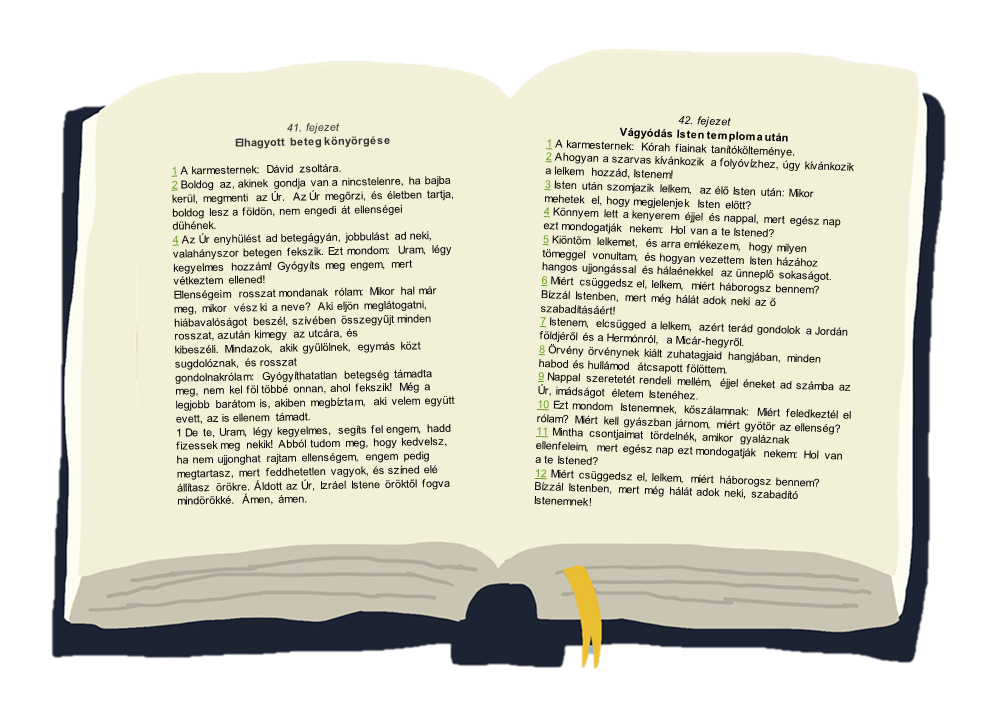 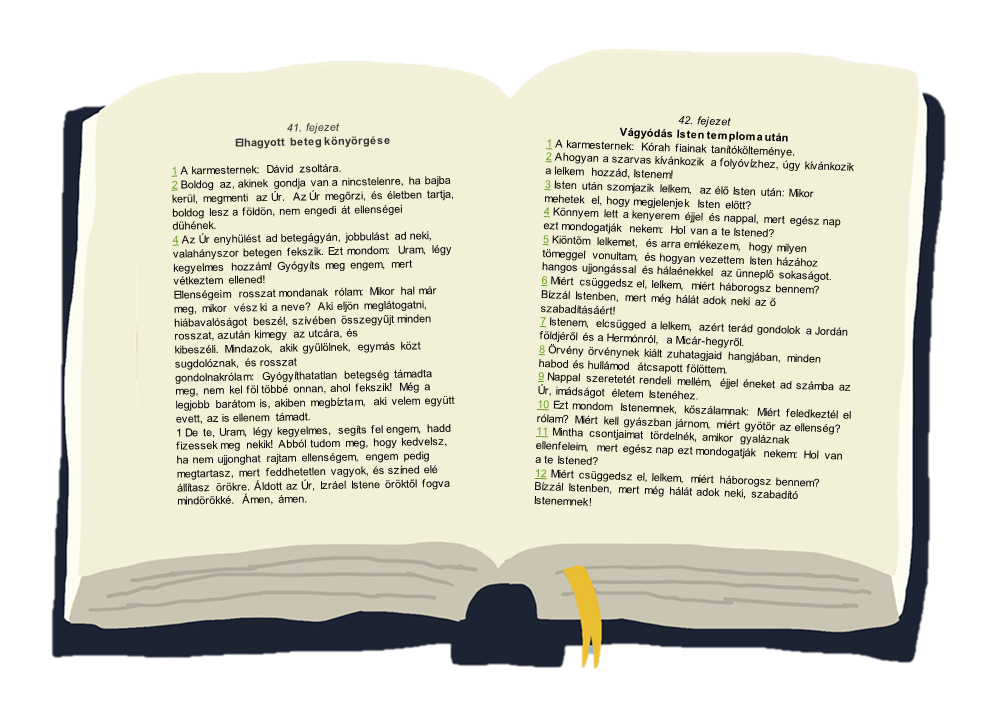 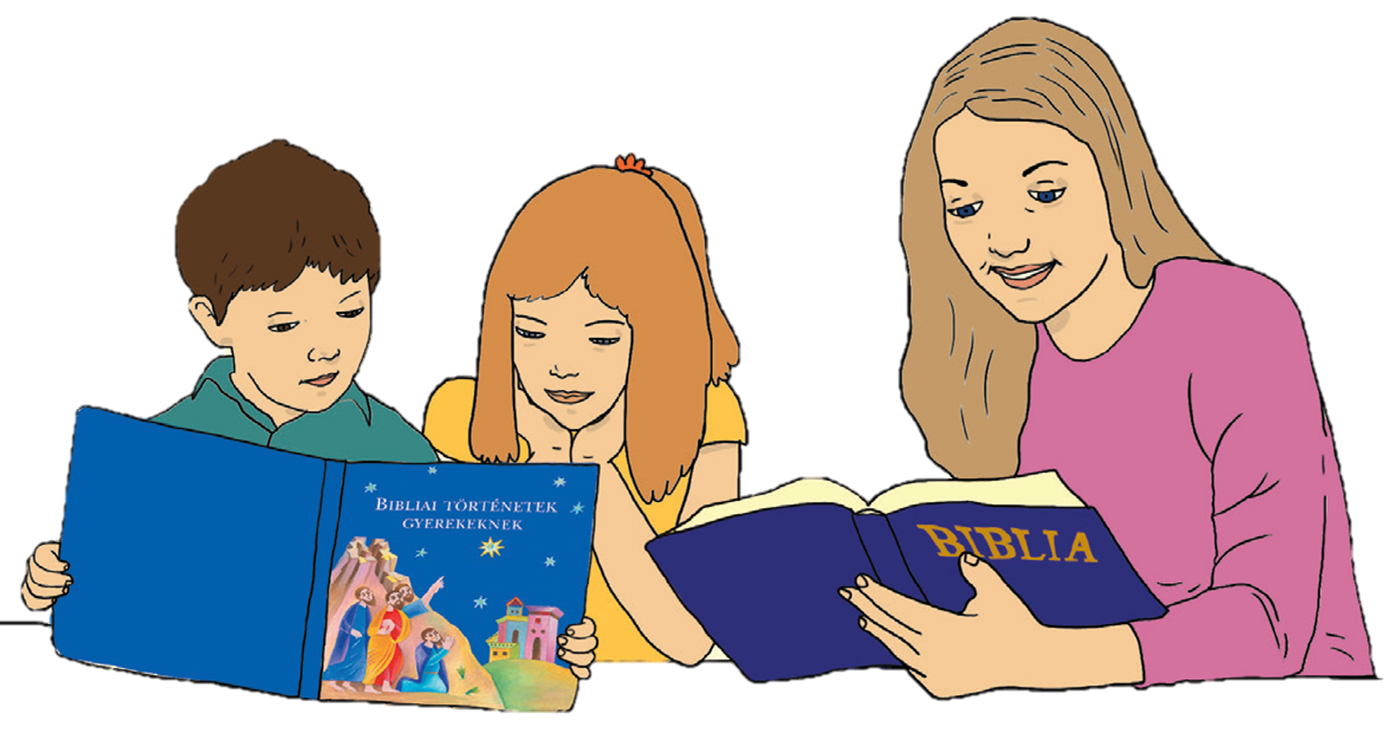 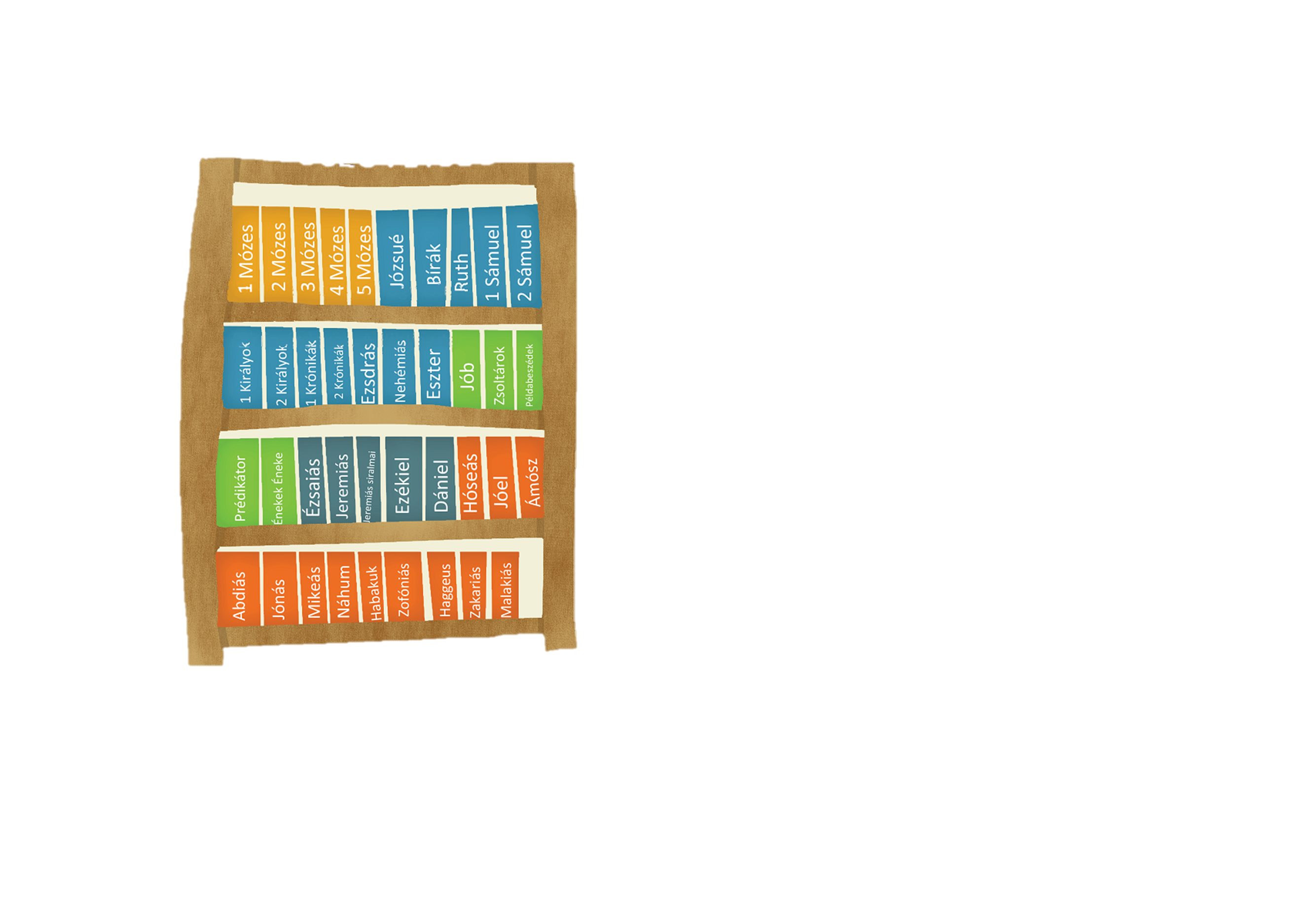 A szekrény 
két felének 
van neve is.
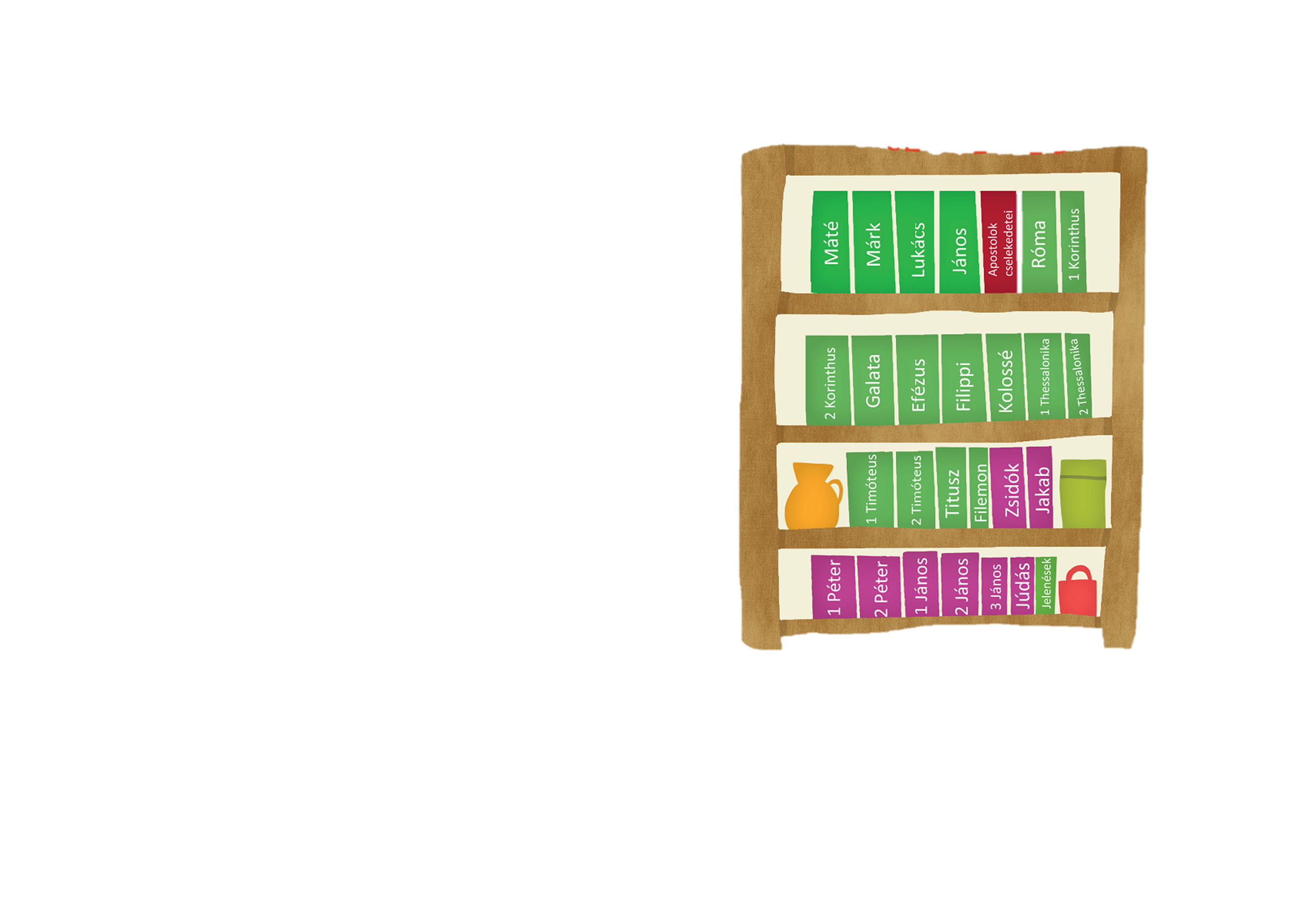 ÓSZÖVETSÉG
ÚJSZÖVETSÉG
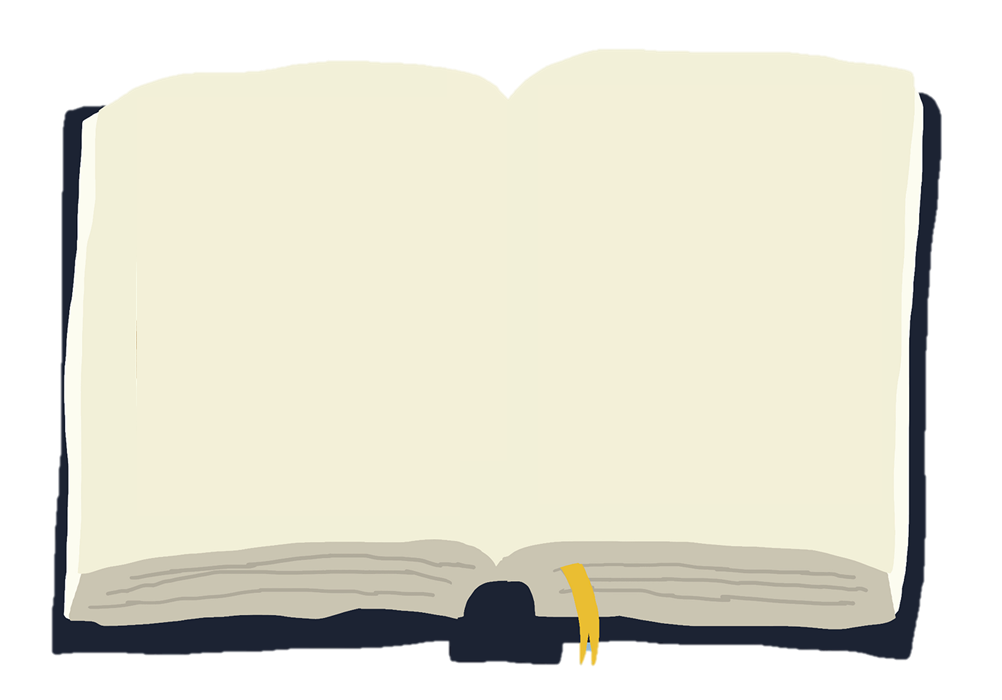 A könyves- szekrénynek  két fele van.
Az egyik neve:
Ószövetség.
Ez azt jelenti:
 régi szövetség.
A másik: 
Újszövetség.
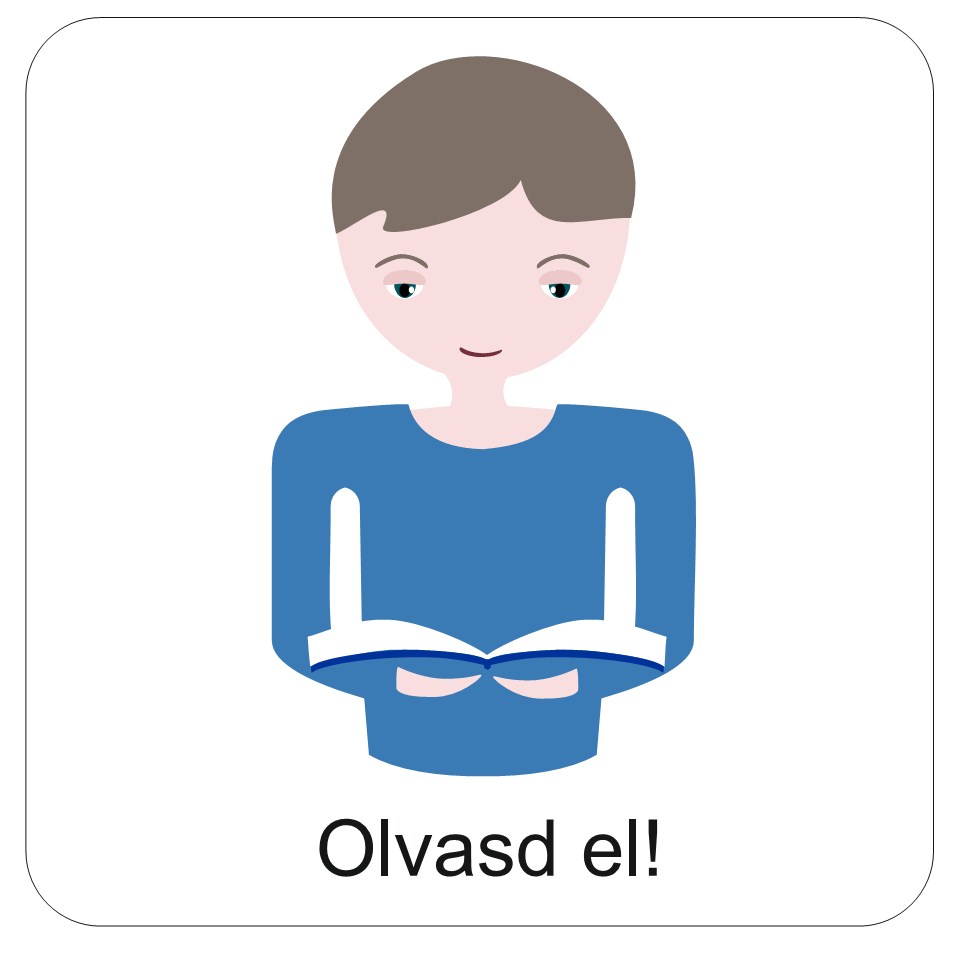 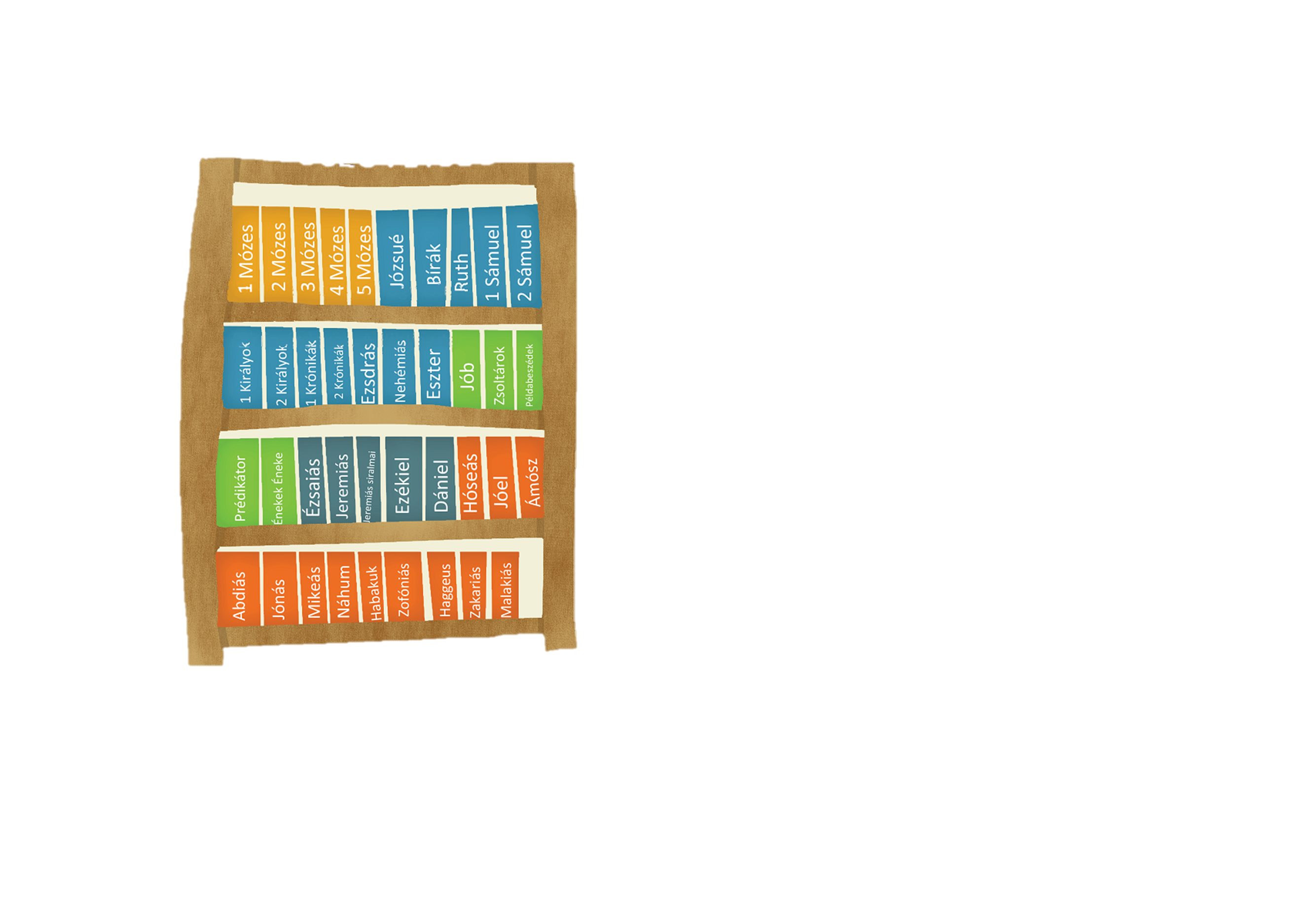 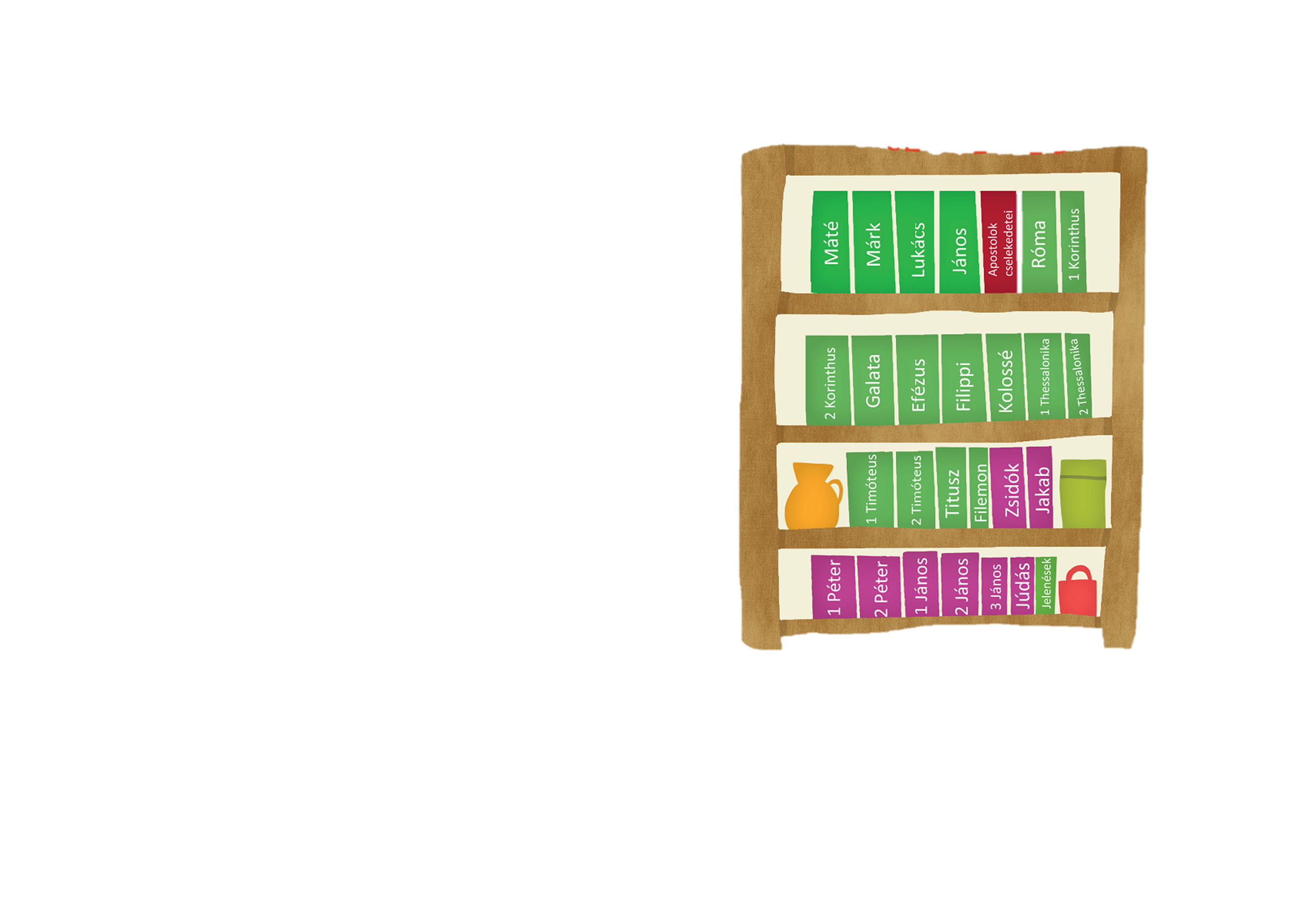 Figyeld meg, hogy melyik szekrényben van több könyv!
Ha szeretnéd, számold meg, hogy összesen hány könyv van a bibliai könyvesszekrényben!
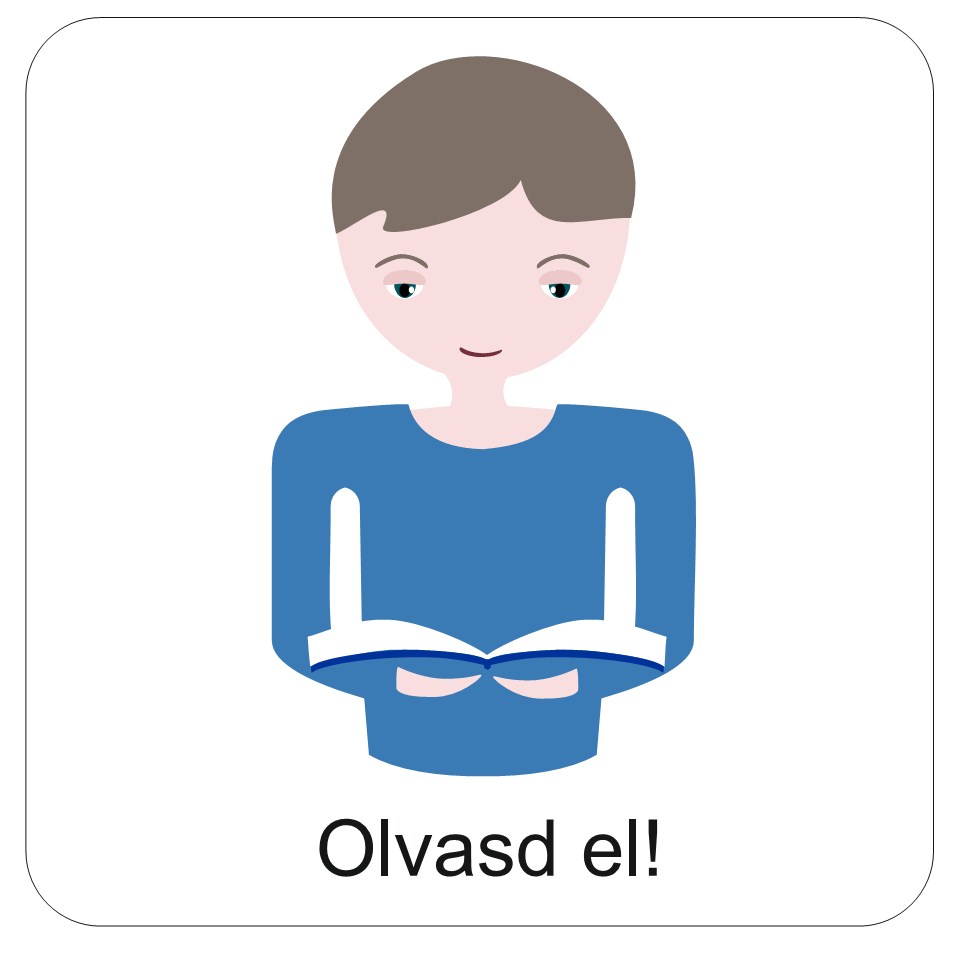 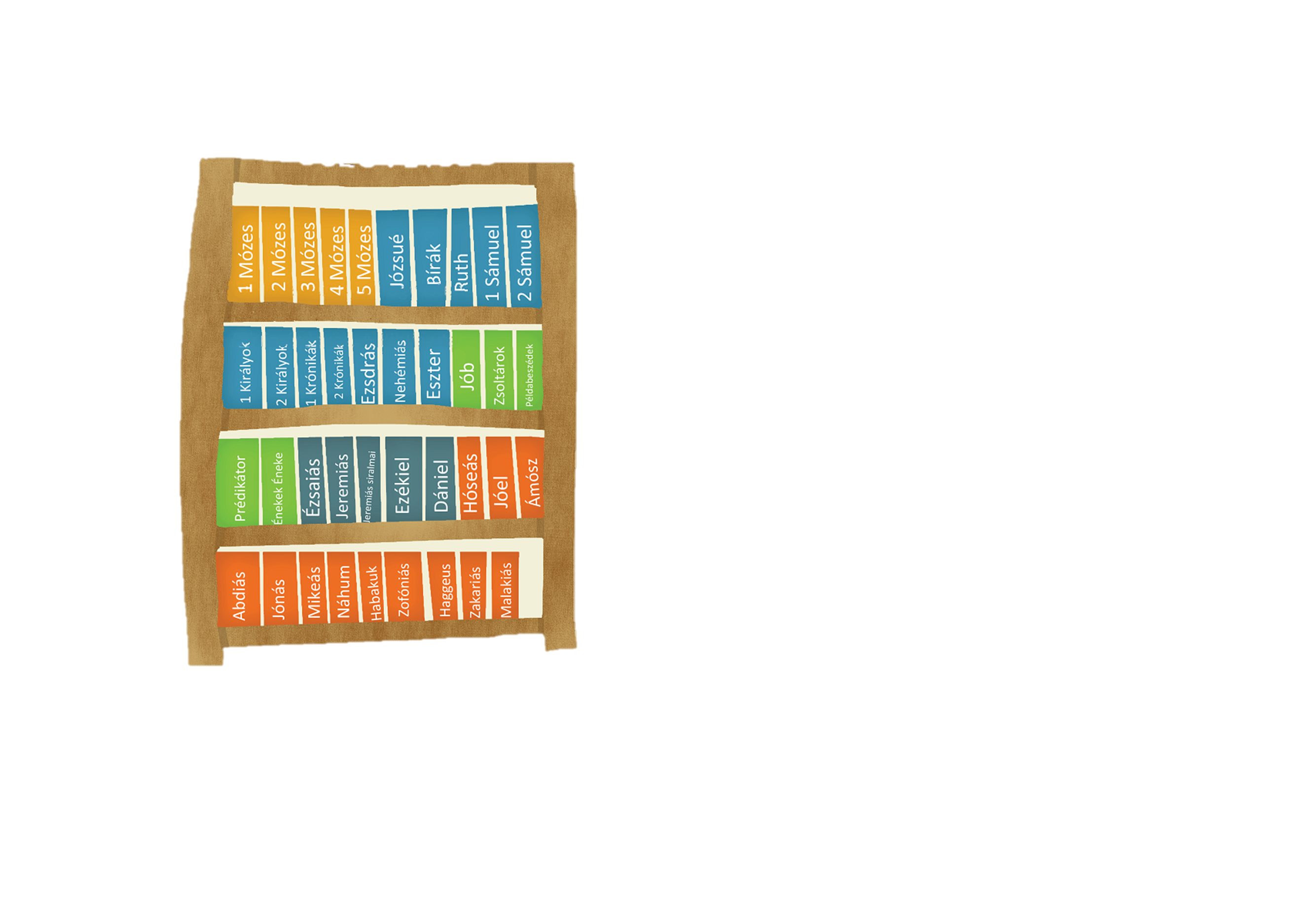 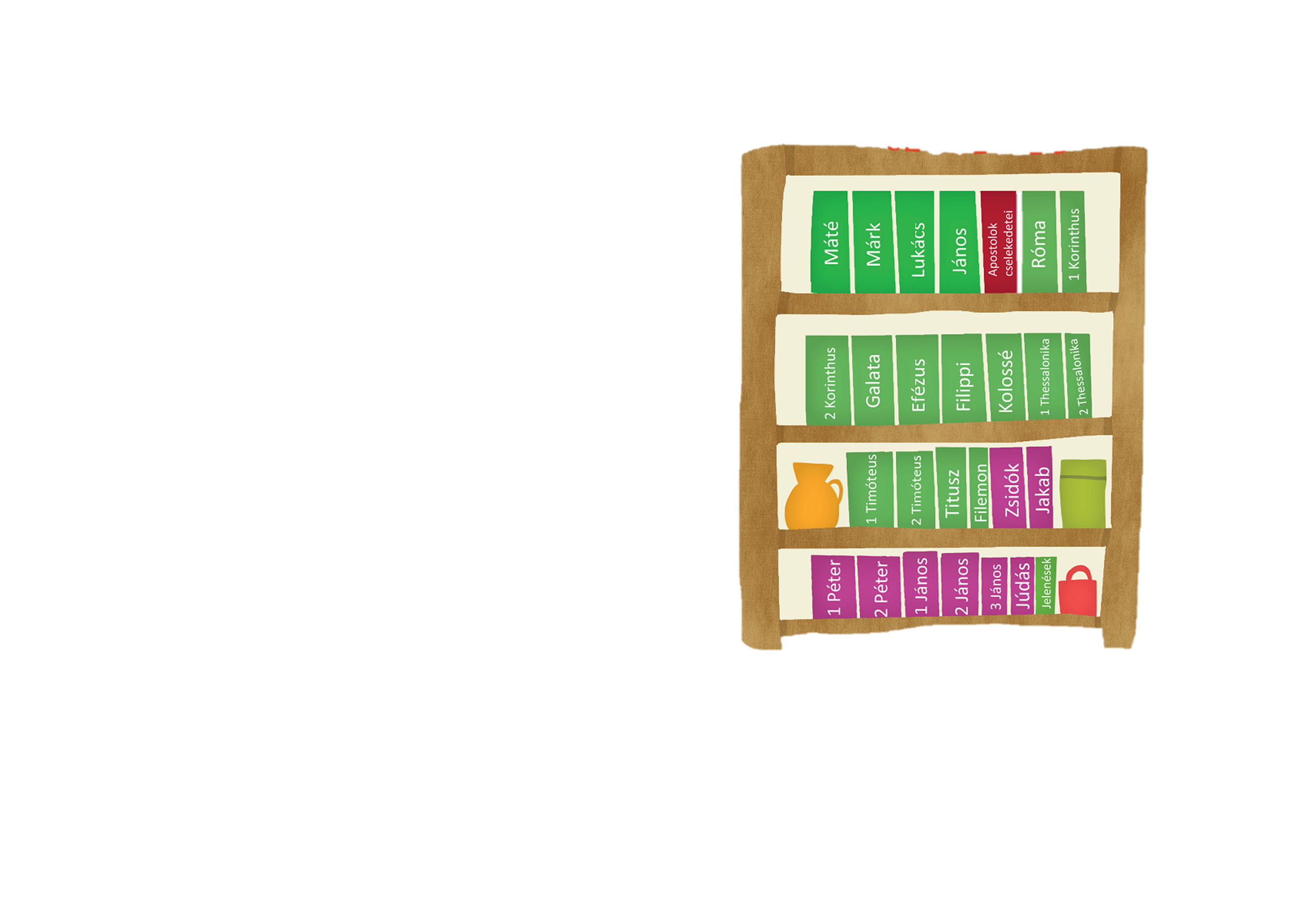 Nektek van otthon Bibliátok?
Ha van, akkor lapozgass bele!
Figyeld meg:
Nagy a Biblia?
A lapjai inkább vékonyak vagy vastagok?
Kemény vagy puha a borítója?
Új vagy régi?
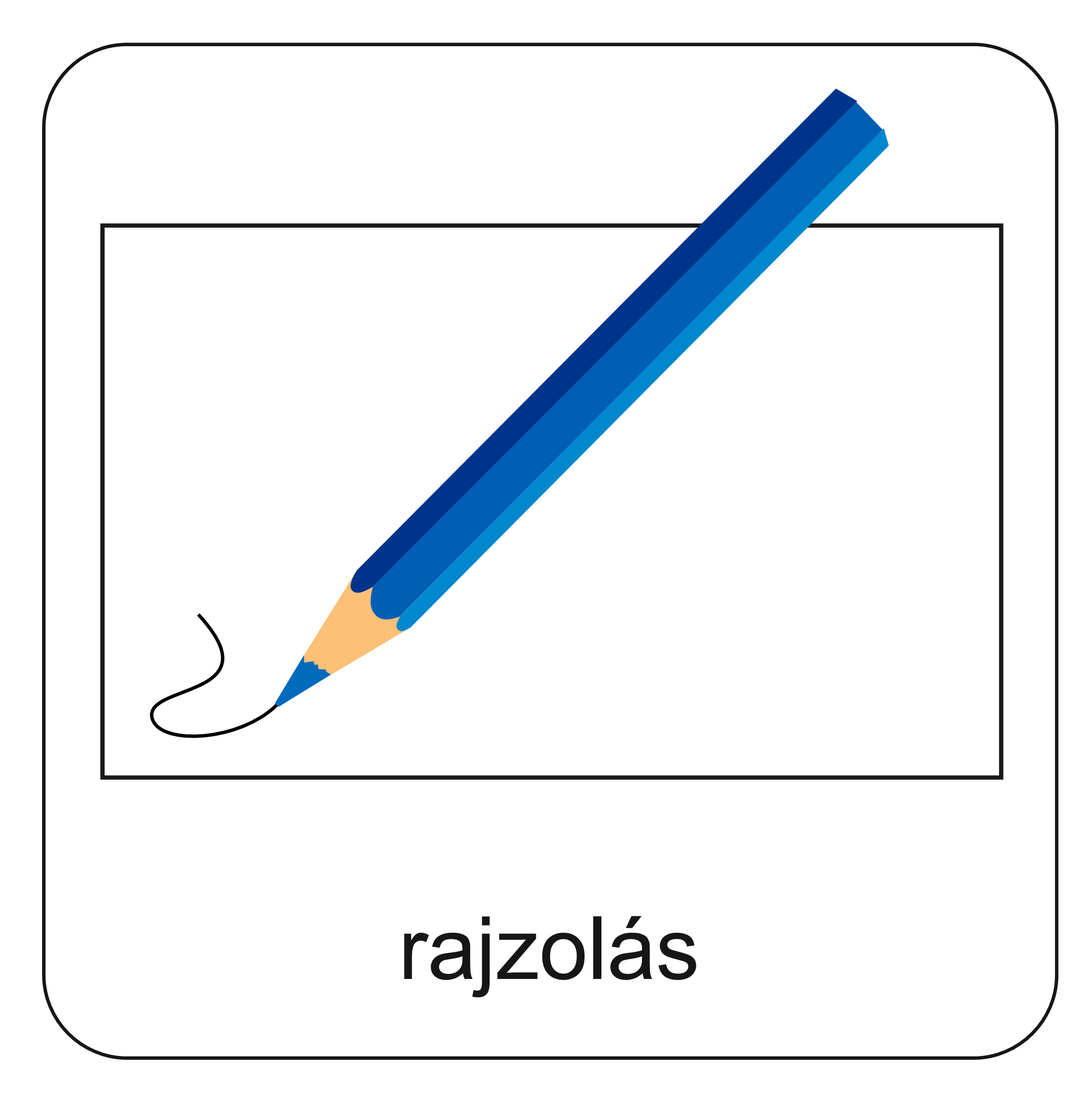 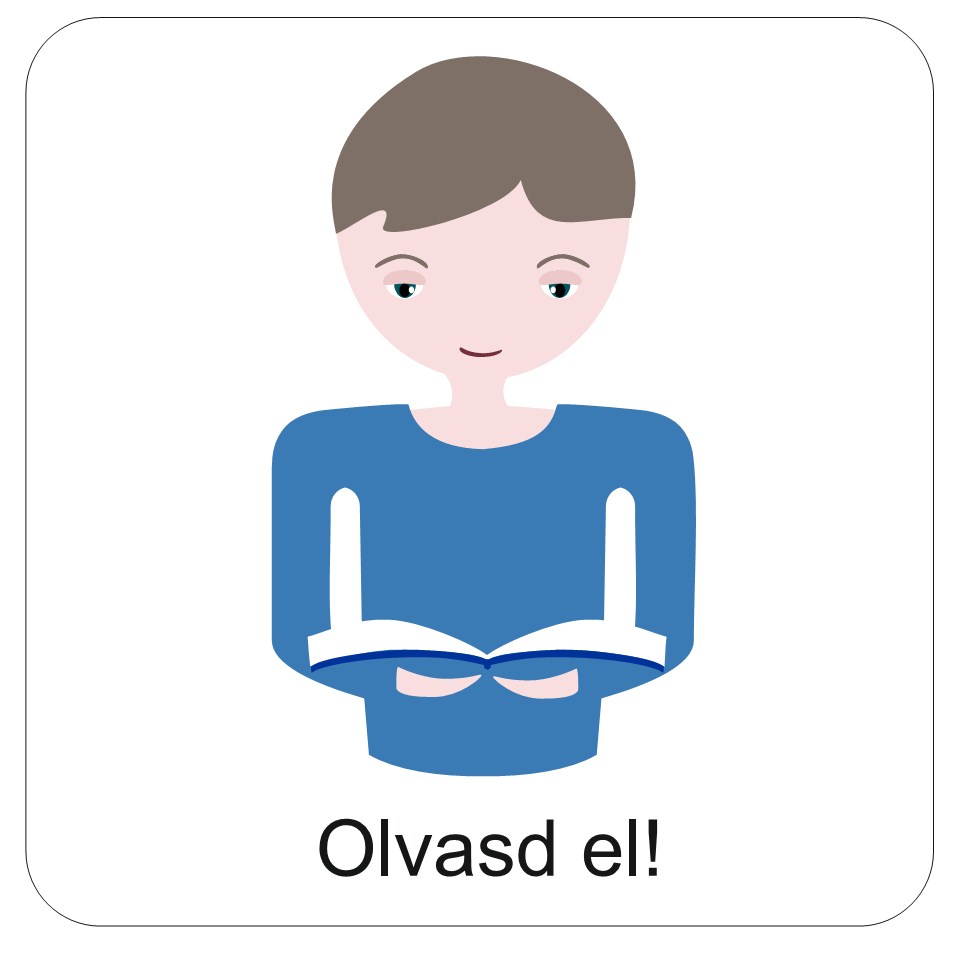 Többféle gyermekbiblia kapható.
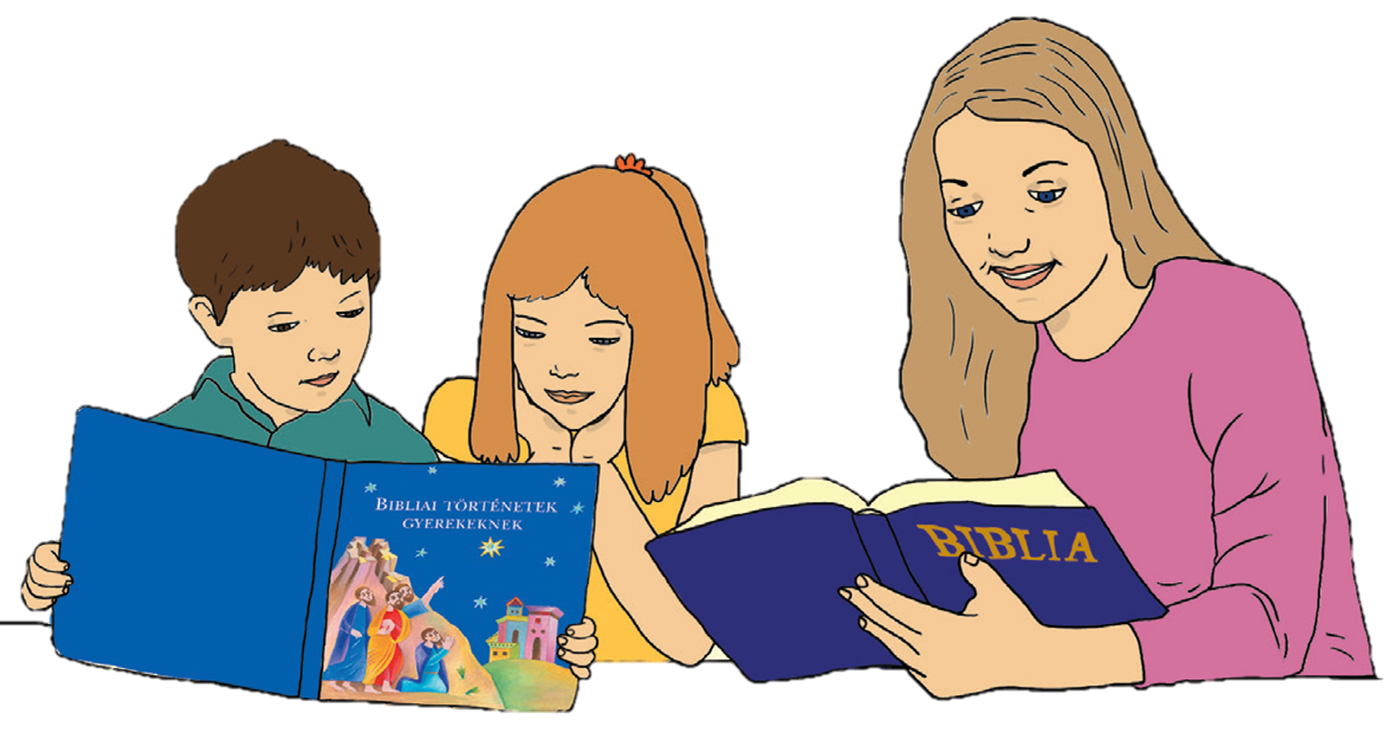 Zsófi és Tomi gyermekbibliát olvas.
Neked van?
Ha igen, rajzold le!
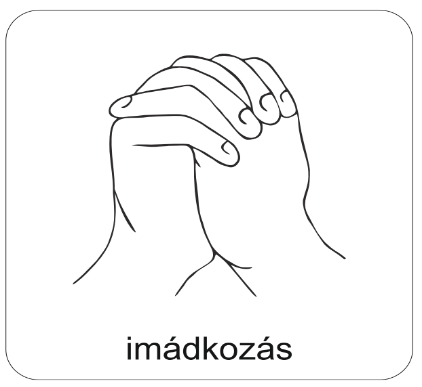 A digitális hittanóra végén így imádkozz!
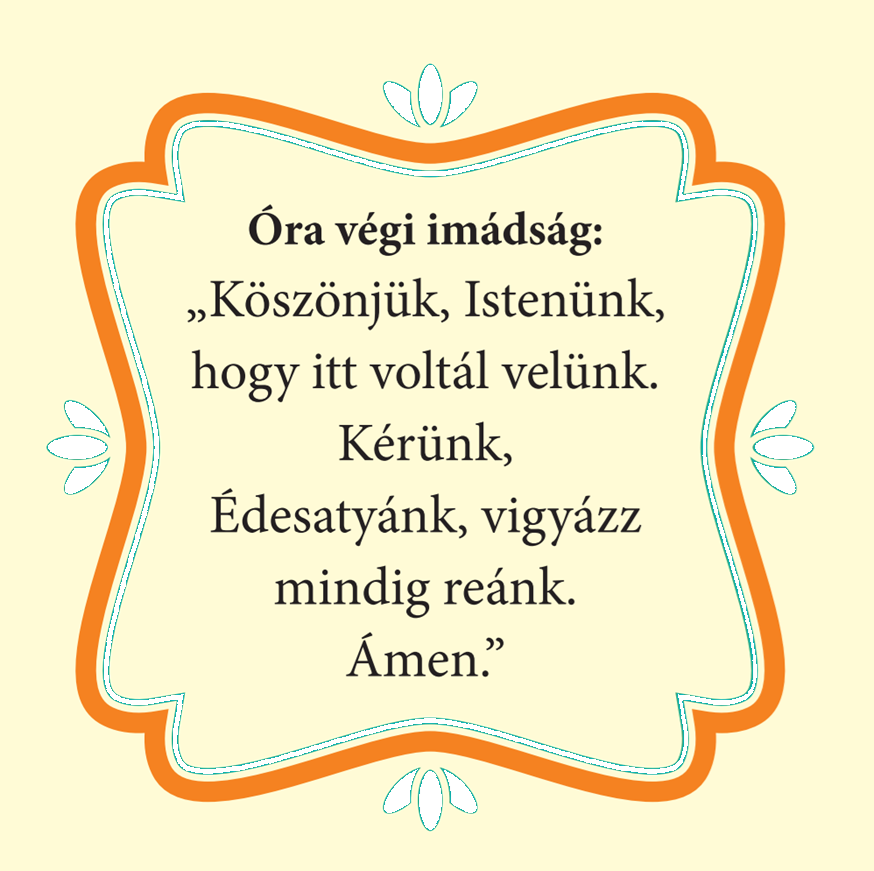 Kedves Hittanos! 
Várunk a következő digitális tanévben is!
Kedves Szülők!
Köszönjük a segítségüket!
Isten áldását kívánjuk ezzel az Igével!
Áldás, békesség!
„Jóságod és szereteted kísér életem minden napján.” (Zsoltárok 23,4)